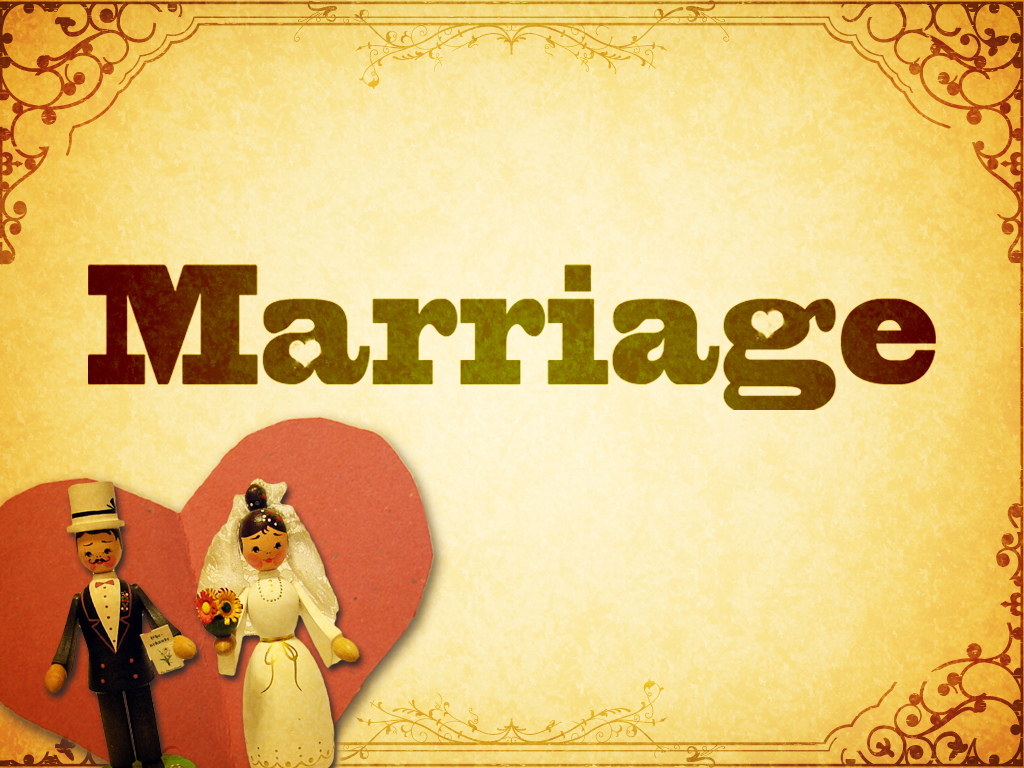 A Focused
In a Busy World
Ephesians 5:15-17
Many couples are suffering from a      TIME-STARVED marriage…“We’ve grown apart. We don’t have anything in common”…Translated:  a couple is not spending enough time alone together
How much time are YOU giving YOUR marriage?
WHAT IS
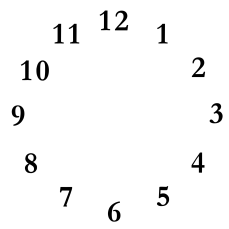 SNATCHING
YOUR  TIME ?
Electronics
Covet  (Colossians 3:5;  Ecclesiastes 2:10,11,17,18; 4:4-8   1 Timothy 6:10;  Hebrews 13:4,5)…
Self-gratification…
Misplaced Priorities  (Matthew 6:33; Ecclesiastes 12:13)
The First Casualty of Busyness is Spirituality
1 Corinthians 15:58;   Galatians 6:9
The responsibility is clear…
To a husband  (Ephesians 5:25-28)
To a wife  (1 Peter 3:1-5)
What Do We Do To Havea Focused Marriage?
What is the solution?
“We need to ‘balance’ things better”
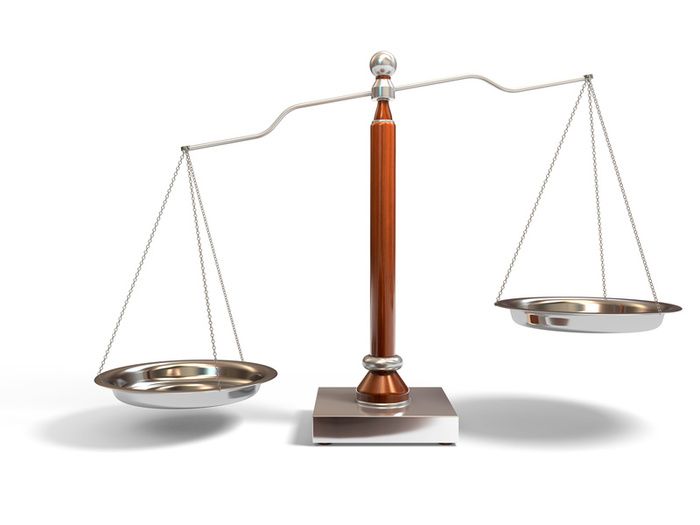 What Do We Do To Havea Focused Marriage?
Many believe Balance is doing as many things, having as many things, planning as many things, etc. without any of it falling over or failing…
BALANCE is a term we use to describe a priority we have not made…
7 Time
Opportunities
What Do We Do To Havea Focused Marriage?
Meals…
Travel…
Service to others together and to “one another” (Romans 16:3-5)
Recreation…
7 Time
Opportunities
What Do We Do To Havea Focused Marriage?
Rest  --  Give at least two compliments a day          (Ephesians 4:29; 1 Thessalonians 5:18);                        Focus on your mate for at least 10 minutes a day…
Pray together about and for each other daily…… Pursue God first… 
Remove the distractions…